Startup & Ease of Doing Business
LL.M. (2018-19)
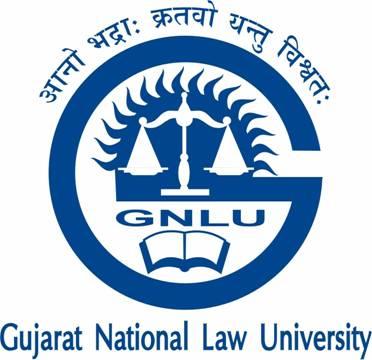 Dr. Kalpeshkumar L Gupta
Assistant Professor - Research
kgupta@gnlu.ac.in
April 22, 2019
1
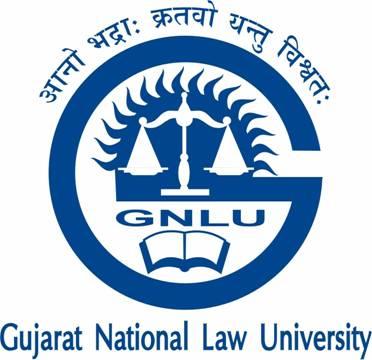 Dr. Kalpeshkumar L Gupta
Assistant Professor – Research 
Faculty Coordinator GNLU Legal Incubation Council (GLIC)
Faculty Coordinator Police Academia Interaction Forum (PAIF)
Faculty Coordinator Gujarat Legal Education Project (GLEP)
Faculty Coordinator Project on Reducing Backlog of Cases
kgupta@gnlu.ac.in, kg@klgupta.in
Mob. 99248 97691, 81286 50857
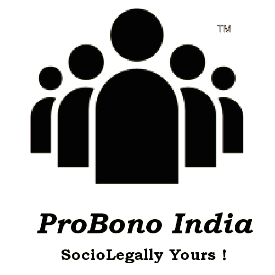 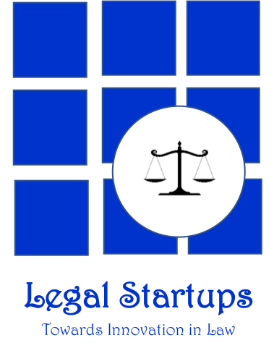 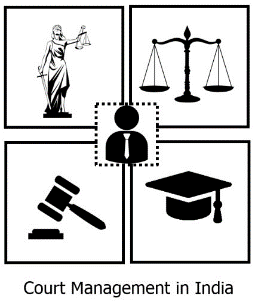 probono-india.in
courtmanagement.in
legalstartups.info
2016
2018
2019
Session Plan
Startup
Ease of Doing Business
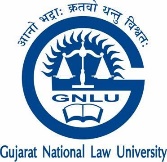 3
Session Plan
Startup
Ease of Doing Business
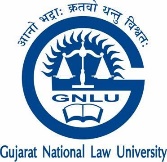 4
Points to be pondered upon
What do you mean by startup?
Why startup needed?
Why startup succeed?
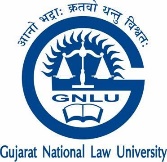 5
MINISTRY OF COMMERCE AND INDUSTRY (Department of Industrial Policy and Promotion) NOTIFICATION New Delhi, the 11th April, 2018
An entity shall be considered as a Startup: 

i. Upto a period of 7 years from the date of incorporation/registration, 
if it is incorporated as a private limited company (as defined in the Companies Act, 2013) or registered as a partnership firm (registered under section 59 of the Partnership Act, 1932) or a limited liability partnership (under the Limited Liability Partnership Act, 2008) in India. 

In the case of Startups in the biotechnology sector, the period shall be upto 10 years from the date of its incorporation/ registration. 

ii. Turnover of the entity for any of the financial years since incorporation/ registration has not exceeded Rs. 25 crore 

iii. Entity is working towards innovation, development or improvement of products or processes or services, or if it is a scalable business model with a high potential of employment generation or wealth creation.
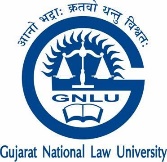 Cont…
https://dipp.gov.in/sites/default/files/Startup_Notification11April2018_0.pdf
6
Cont…
MINISTRY OF COMMERCE AND INDUSTRY (Department of Industrial Policy and Promotion) NOTIFICATION New Delhi, the 11th April, 2018
Provided that an entity formed by splitting up or reconstruction of an existing business shall not be considered a ‘Startup’. 

Explanation

An entity shall cease to be a Startup on completion of 7 years from the date of its incorporation/ registration or if its turnover for any previous year exceeds Rupees 25 crore. 

In respect of Startups in the biotechnology sector, an entity shall cease to be a Startup on completion of 10 years from the date of its incorporation/ registration or if its turnover for any previous year exceeds Rs. 25 crore.
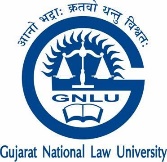 https://dipp.gov.in/sites/default/files/Startup_Notification11April2018_0.pdf
7
Startups by GNLU Students
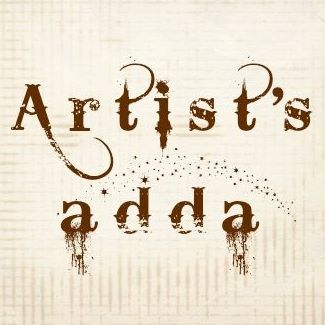 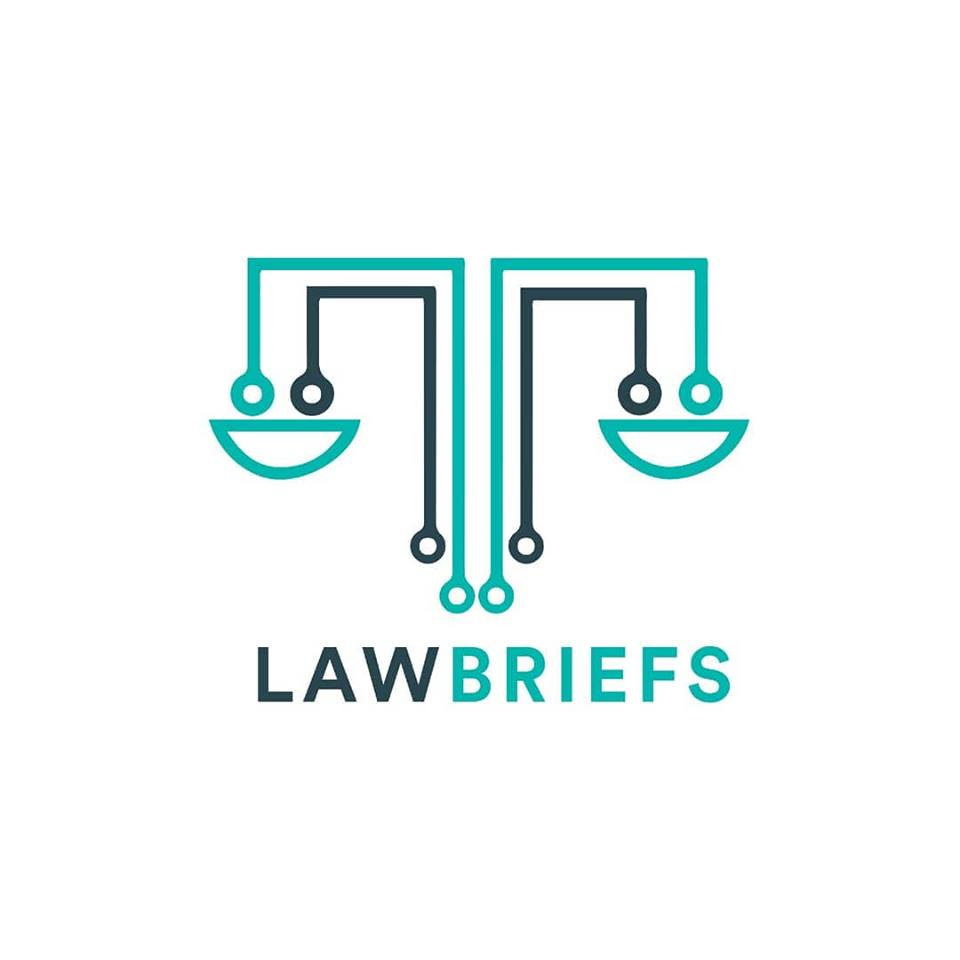 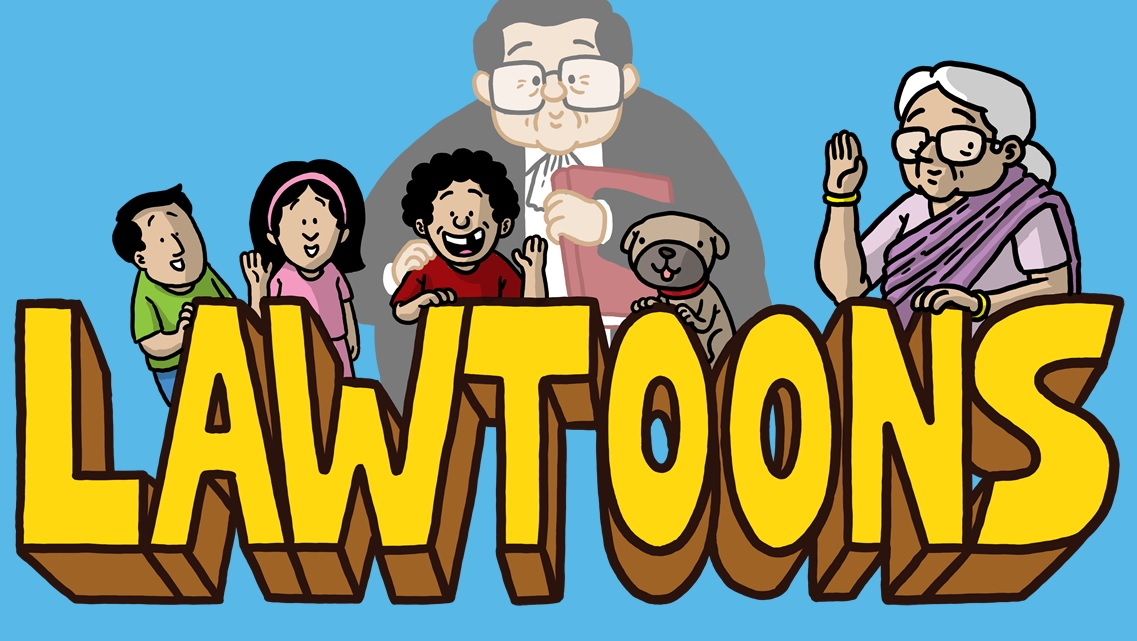 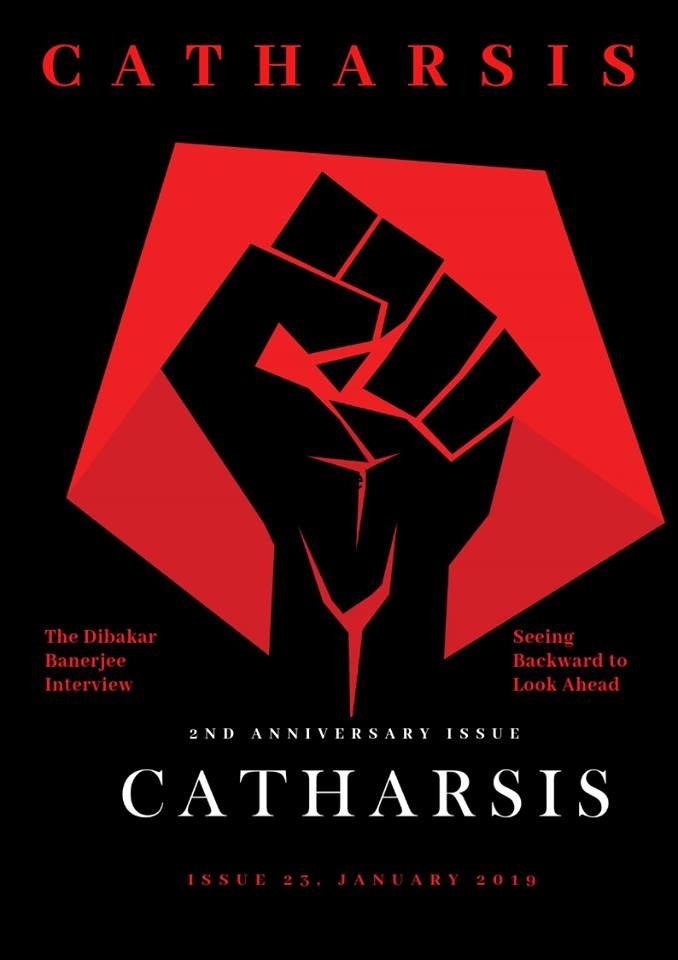 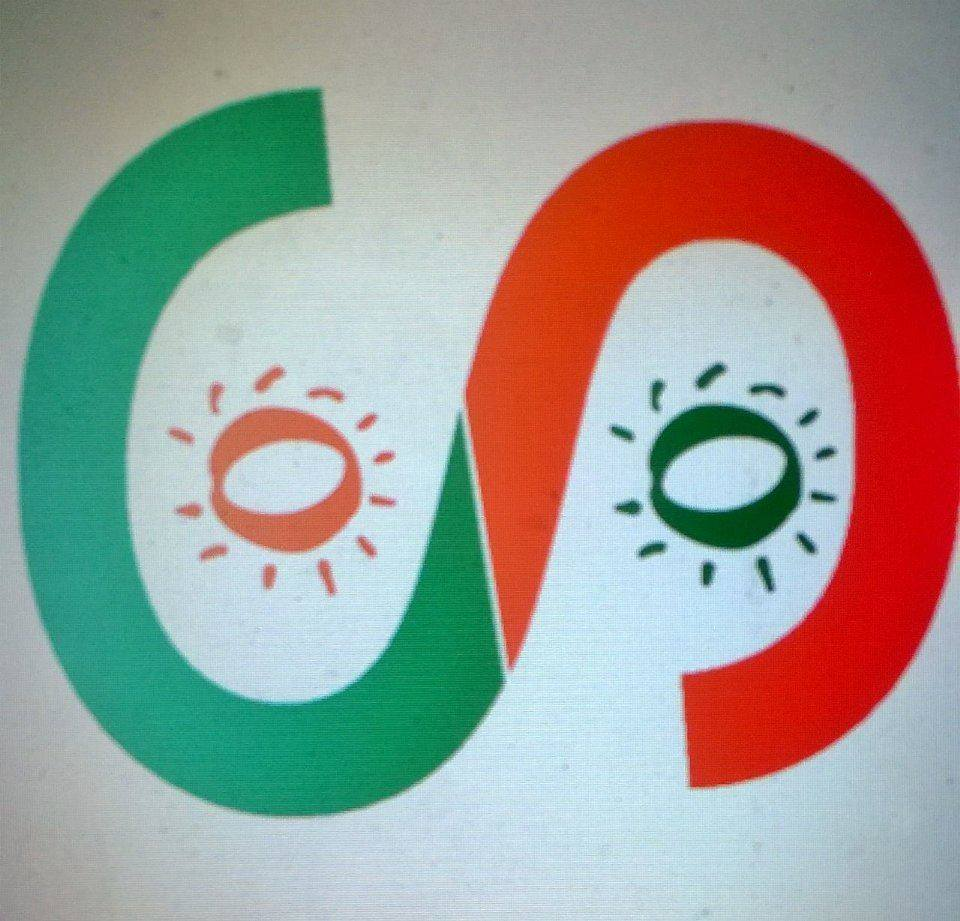 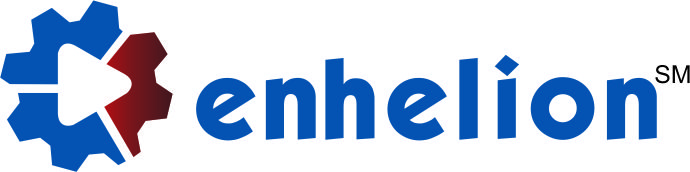 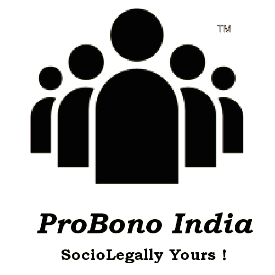 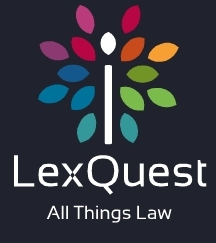 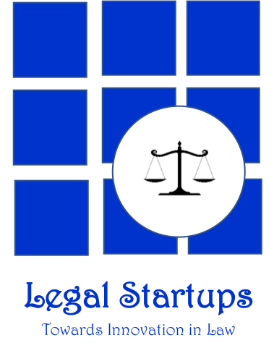 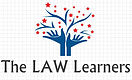 Legal Intern
ADR India
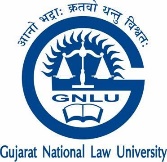 8
GNLU Legal Incubation Council (Sec. 8 Company)
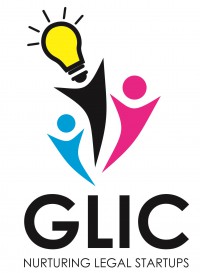 E-Cell
Research
IncMent
IncMent - Incubation & Mentorship, it will incubate and mentor the startups. 

E-Cell - Inculcate and promote culture of entrepreneurship by way of forming Entrepreneurship Cell, consisting of law and management students of the university. 

Research - On entrepreneurship and allied aspects
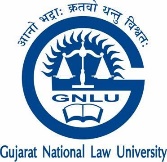 9
Session Plan
Startup
Ease of Doing Business
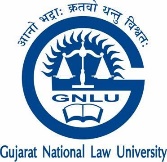 10
Points to be pondered upon
What is ease of doing business?
What is the need of this ranking?
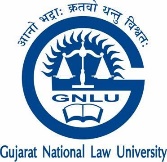 11
Ease of Doing Business
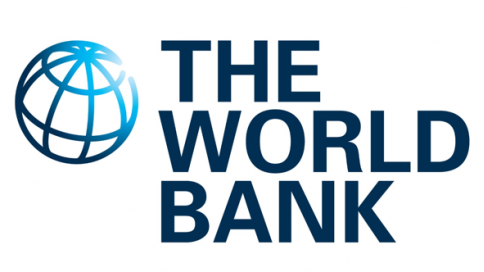 Top-selling publication of the World Bank Group.
Started in 2003
190 countries
Ease of doing business ranking of States of India is the annual ease of doing business index of states and union territories of India based on the completion percentage scores of action items points of annual Business Reforms Action Plan (BRAP) under the make in India initiative. This ranking of states has been done by World Bank since 2015 and facilitated by the Ministry of Personnel, Public Grievances and Pensions of Government of India based on the progress of states.
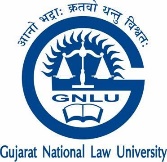 12
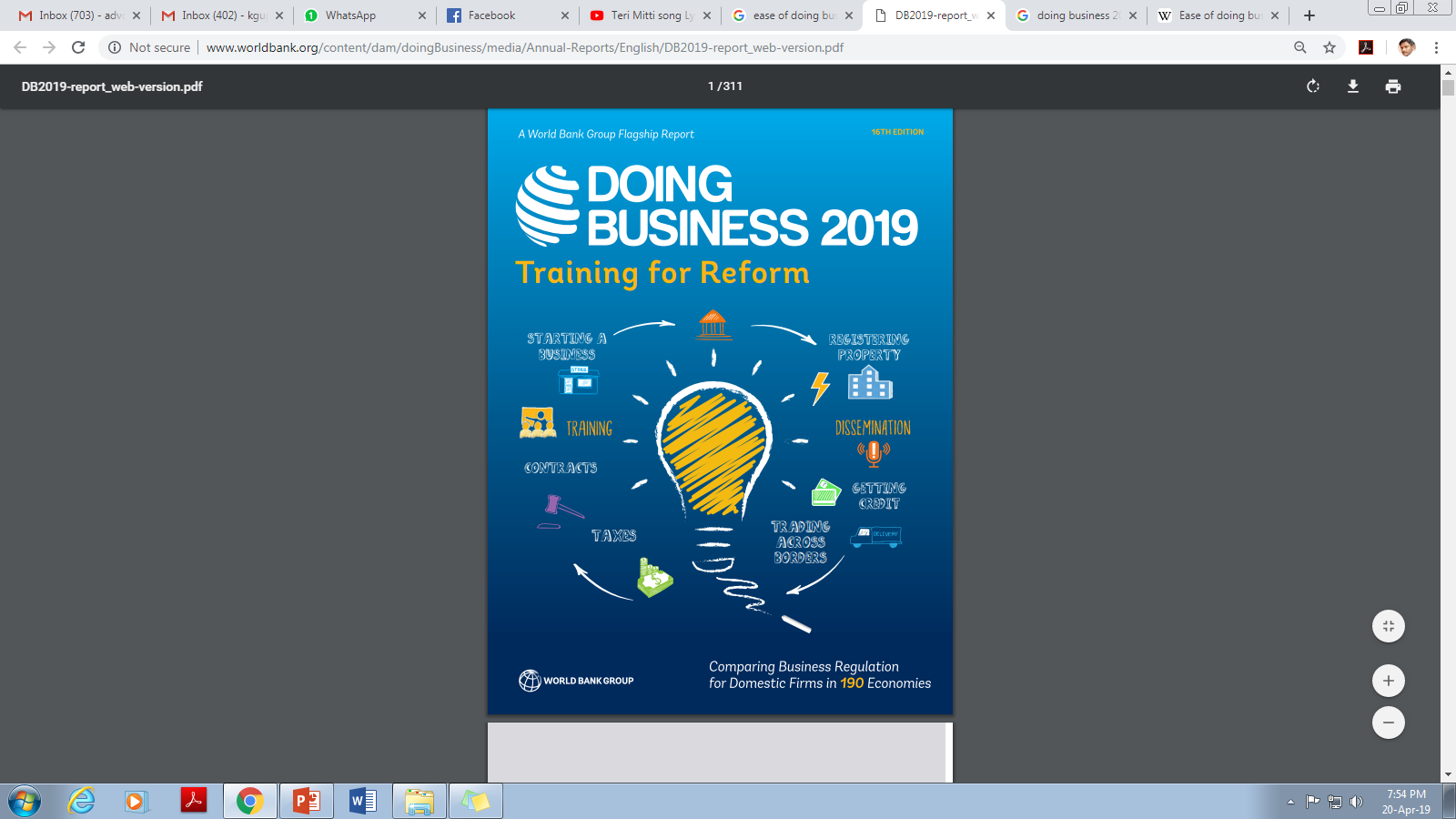 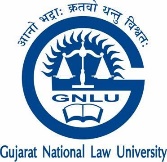 http://www.worldbank.org/content/dam/doingBusiness/media/Annual-Reports/English/DB2019-report_web-version.pdfc
13
Ease of Doing Business Report 2019
This work is a product of the staff of The World Bank with external contributions. The findings, interpretations, and conclusions expressed in this work do not necessarily reflect the views of The World Bank, its Board of Executive Directors, or the governments they represent. 

The World Bank does not guarantee the accuracy of the data included in this work.

Doing Business 2019 is the 16th in a series of annual reports investigating the regulations that enhance business activity and those that constrain it. 

Data in Doing Business 2019 are current as of May 1, 2018
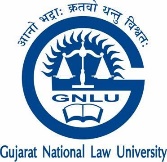 http://www.worldbank.org/content/dam/doingBusiness/media/Annual-Reports/English/DB2019-report_web-version.pdfc
14
India Ranking
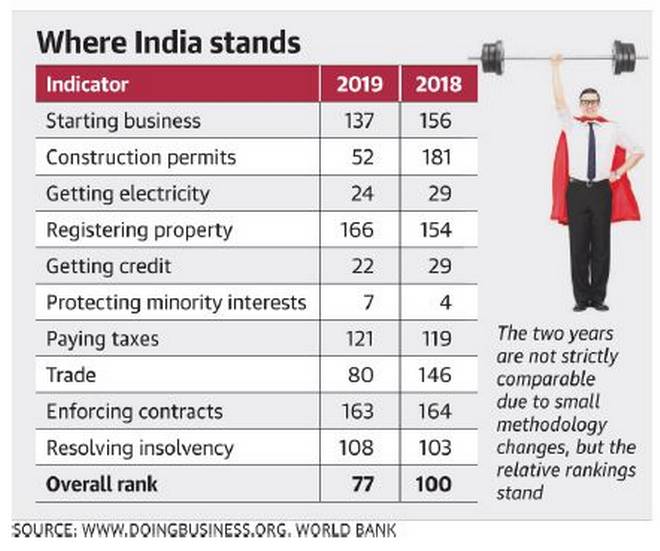 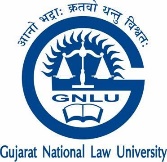 15
India States’ Ranking 2018
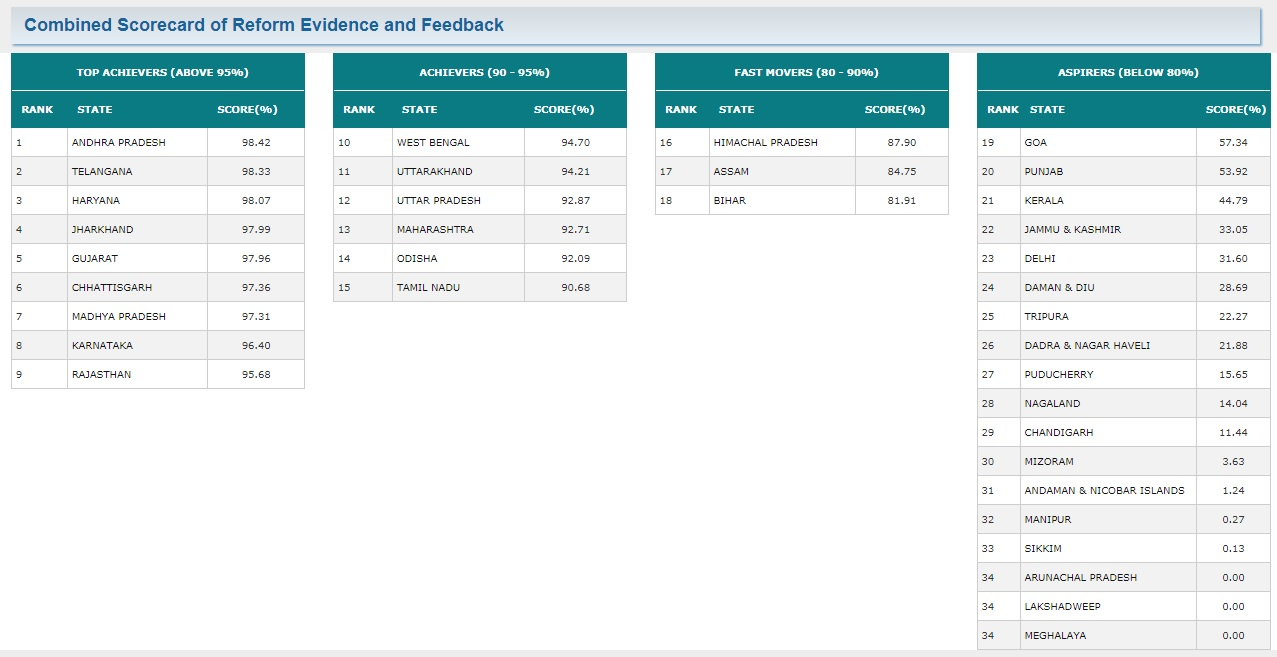 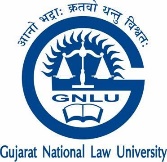 https://www.moneycontrol.com/news/business/economy/ease-of-doing-business-state-rankings-andhra-telangana-haryana-ranked-as-top-three-states-to-do-business-in-india-2692611.html
16
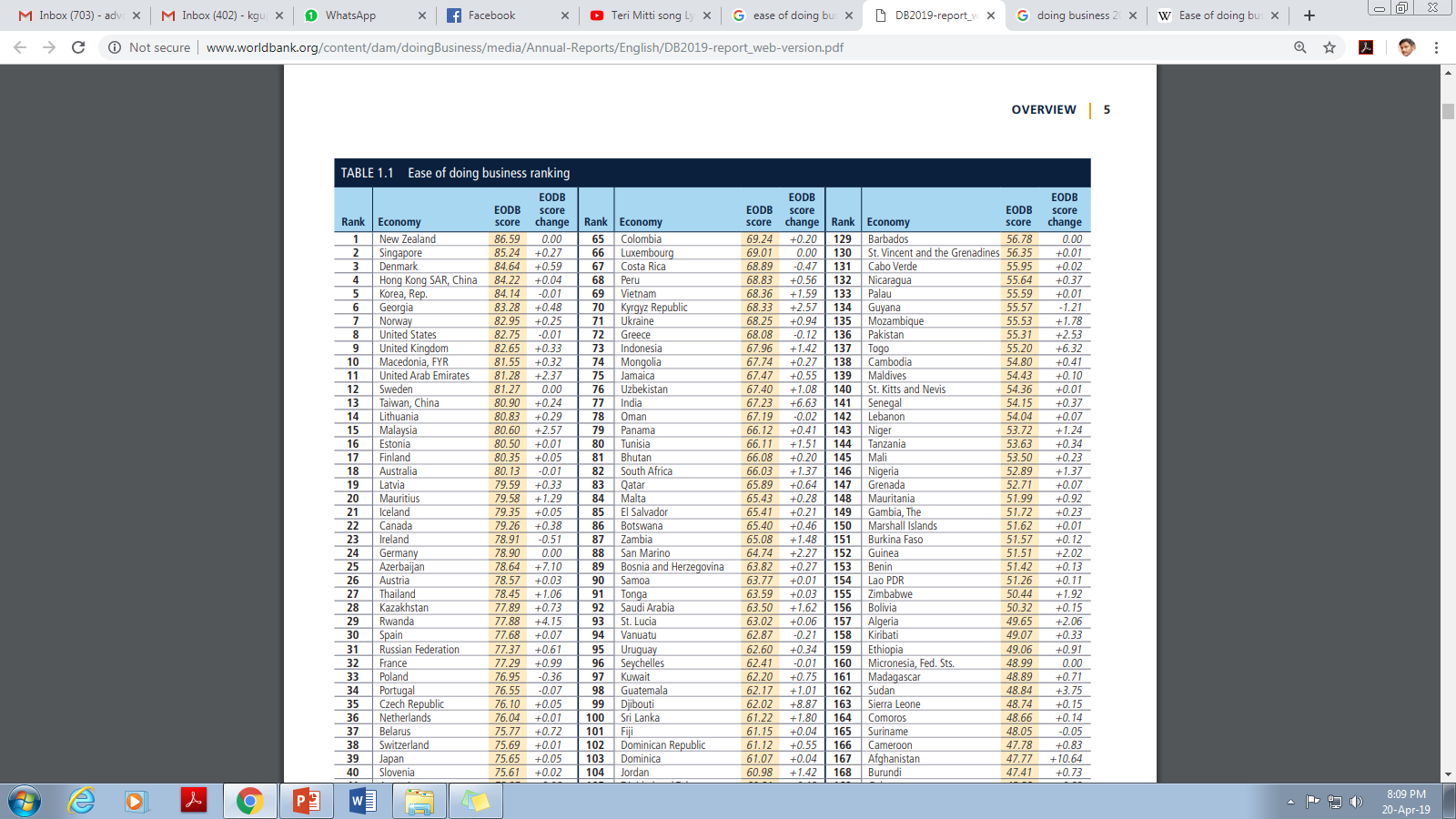 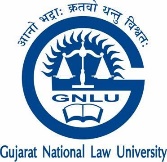 17
Indicators
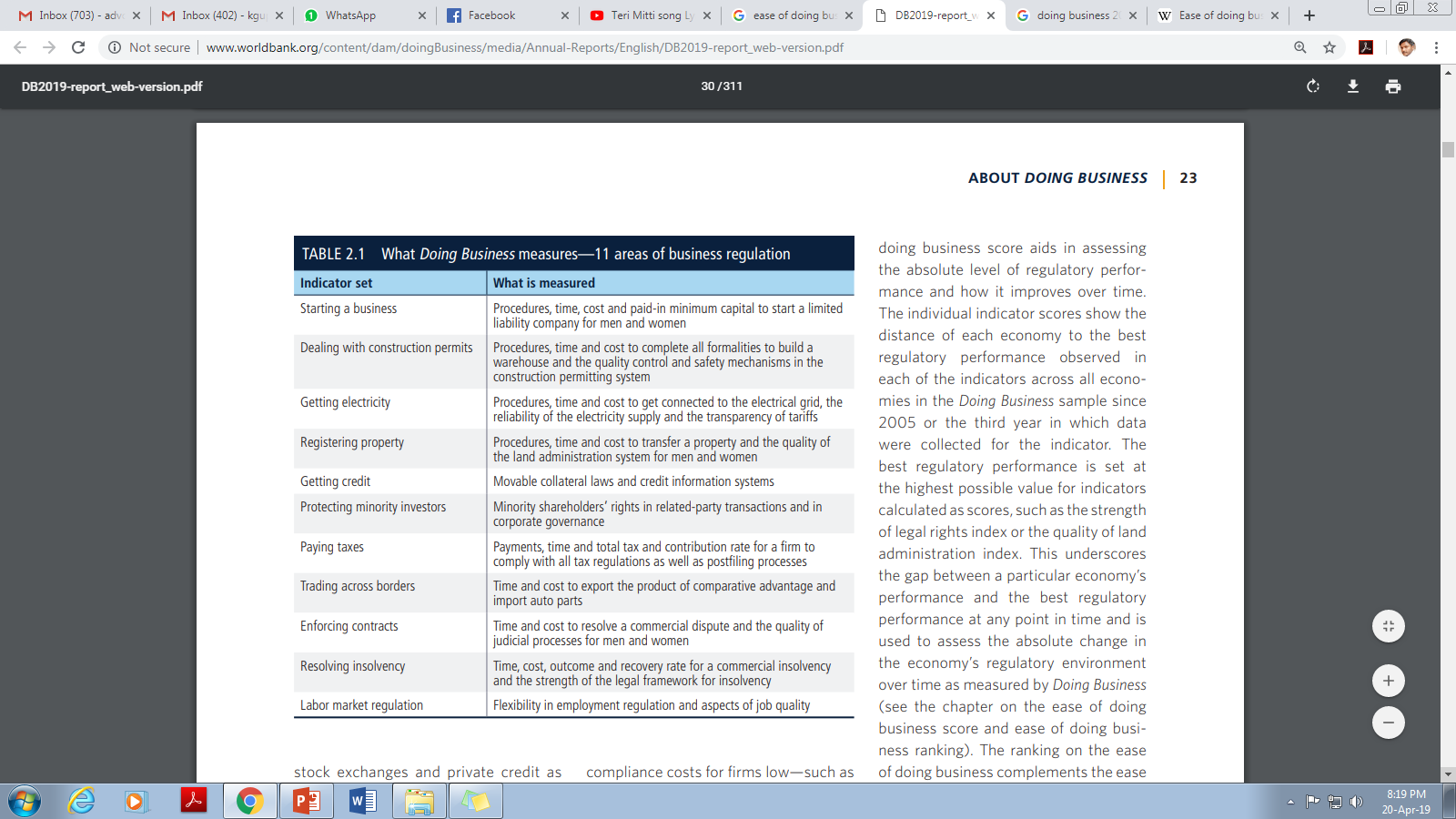 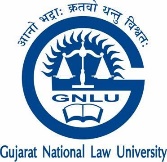 http://www.worldbank.org/content/dam/doingBusiness/media/Annual-Reports/English/DB2019-report_web-version.pdfc
18
Indicators
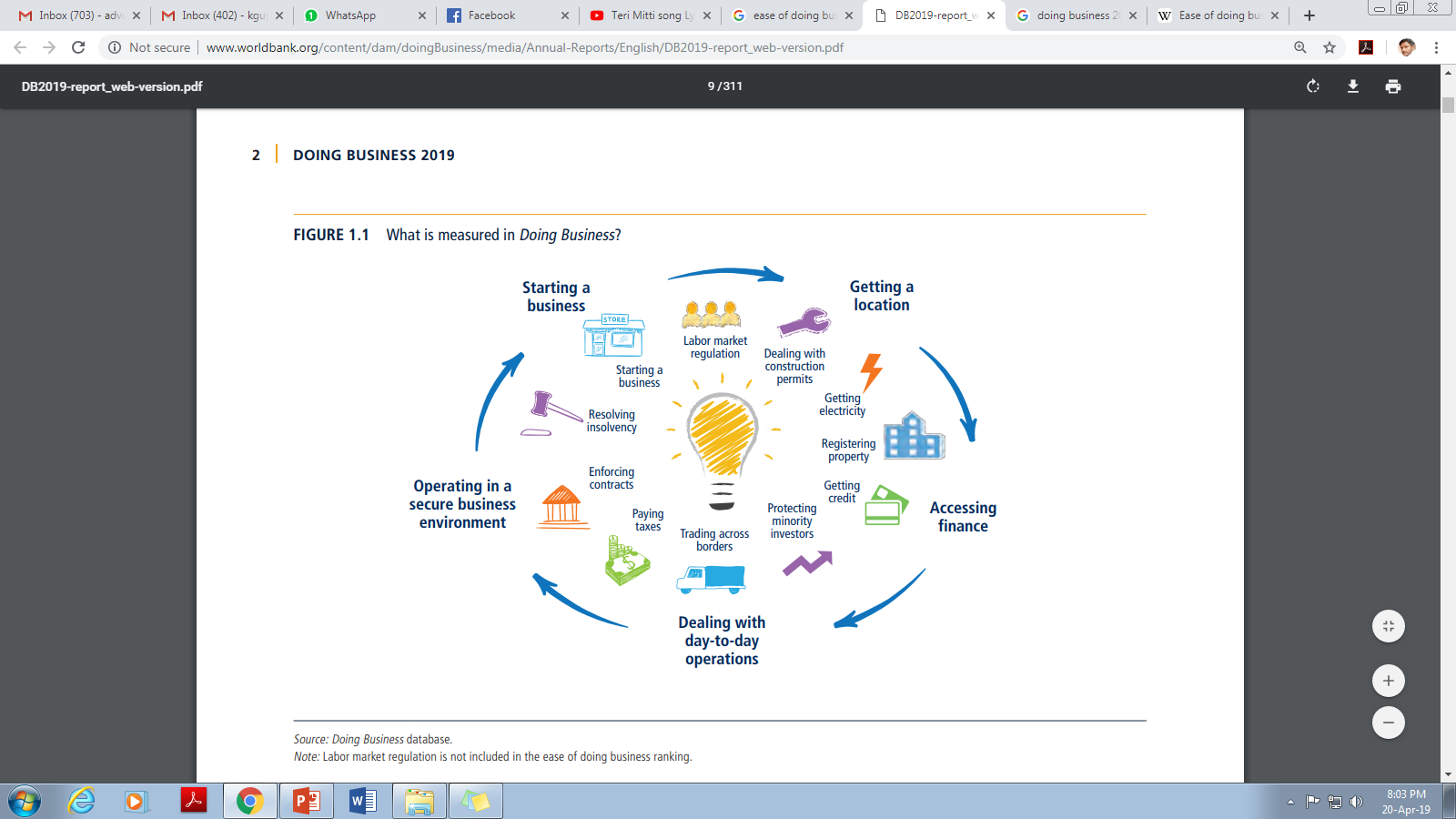 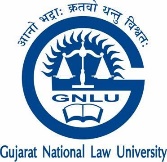 http://www.worldbank.org/content/dam/doingBusiness/media/Annual-Reports/English/DB2019-report_web-version.pdfc
19
Methodology
The Doing Business data are based on a detailed reading of domestic laws, regulations and administrative requirements as well as their implementation in practice as experienced by private firms. 

The report covers 190 economies—including some of the smallest and poorest economies, for which little or no data are available from other sources. 

The data are collected through several rounds of communication with expert respondents (both private sector practitioners and government officials), through responses to questionnaires, conference calls, written correspondence and visits by the team. 

Doing Business relies on four main sources of information: the relevant laws and regulations, Doing Business respondents, the governments of the economies covered and the World Bank Group regional staff
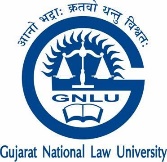 http://www.worldbank.org/content/dam/doingBusiness/media/Annual-Reports/English/DB2019-report_web-version.pdfc
20
Methodology
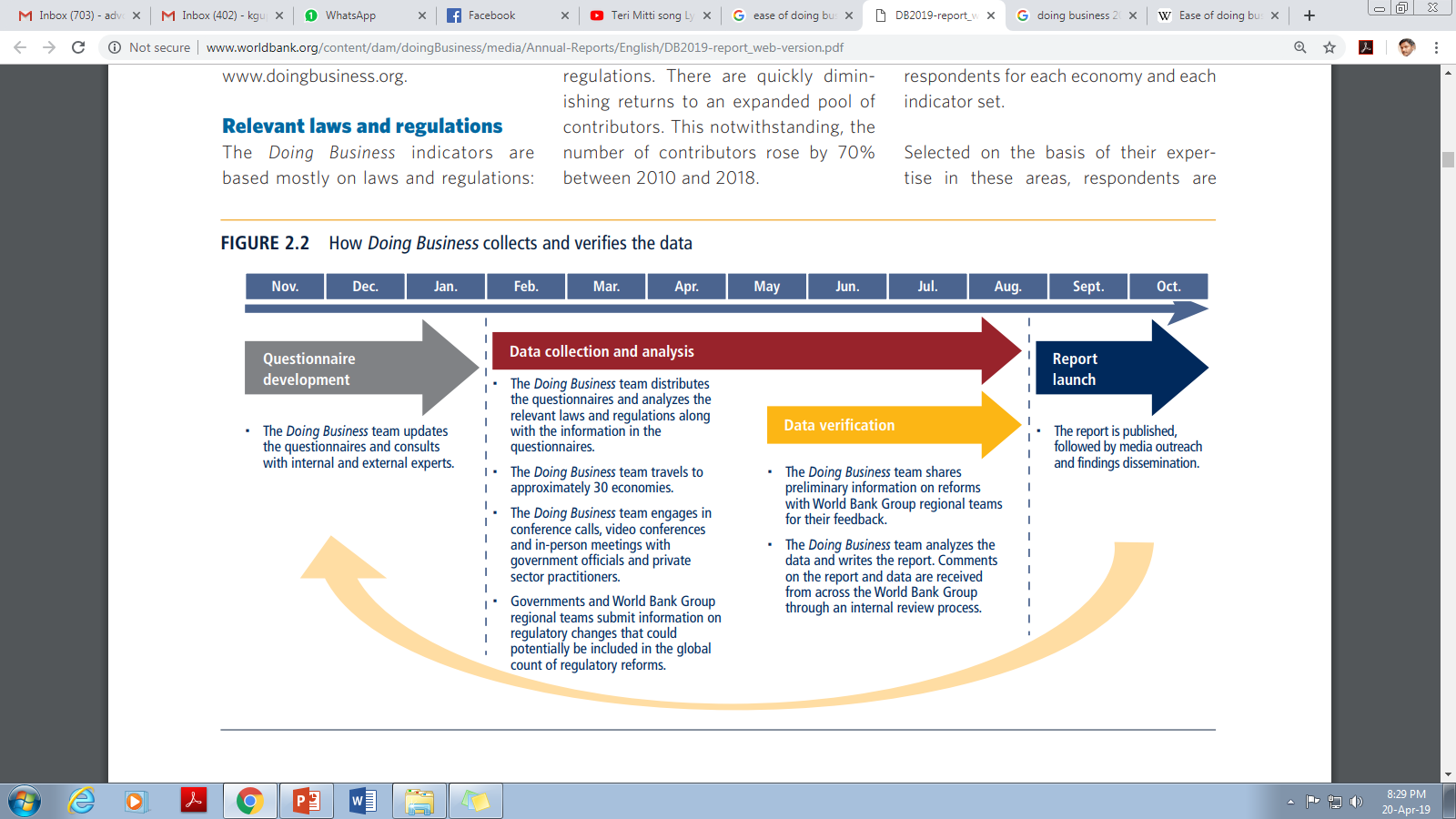 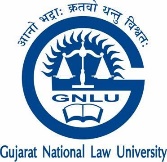 http://www.worldbank.org/content/dam/doingBusiness/media/Annual-Reports/English/DB2019-report_web-version.pdfc
21
Methodology
Samples 

190 Countries, 194 cities
Cities
India (Mumbai & Delhi)
USA (New York , Los Angeles)
UK (London)
Pakistan (Karachi, Lahore)
New Zealand (Auckland)
Singapore
Korea (Seoul)
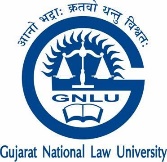 http://www.worldbank.org/content/dam/doingBusiness/media/Annual-Reports/English/DB2019-report_web-version.pdfc
22
Methodology
Respondents 

Doing Business respondents More than 43,800 professionals in 190 economies have assisted in providing the data that inform the Doing Business indicators over the past 16 years.

This year’s report draws on the inputs of more than 13,800 professionals. The Doing Business website shows the number of respondents for each economy and each indicator set.
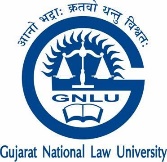 http://www.worldbank.org/content/dam/doingBusiness/media/Annual-Reports/English/DB2019-report_web-version.pdfc
23
Significance of Report
Governments and policy makers Doing Business offers policy makers a benchmarking tool useful in stimulating policy debate, both by exposing potential challenges and by identifying good practices and lessons learned.
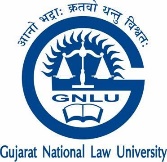 http://www.worldbank.org/content/dam/doingBusiness/media/Annual-Reports/English/DB2019-report_web-version.pdfc
24
Advantages & Limitations of the Doing Business Methodology
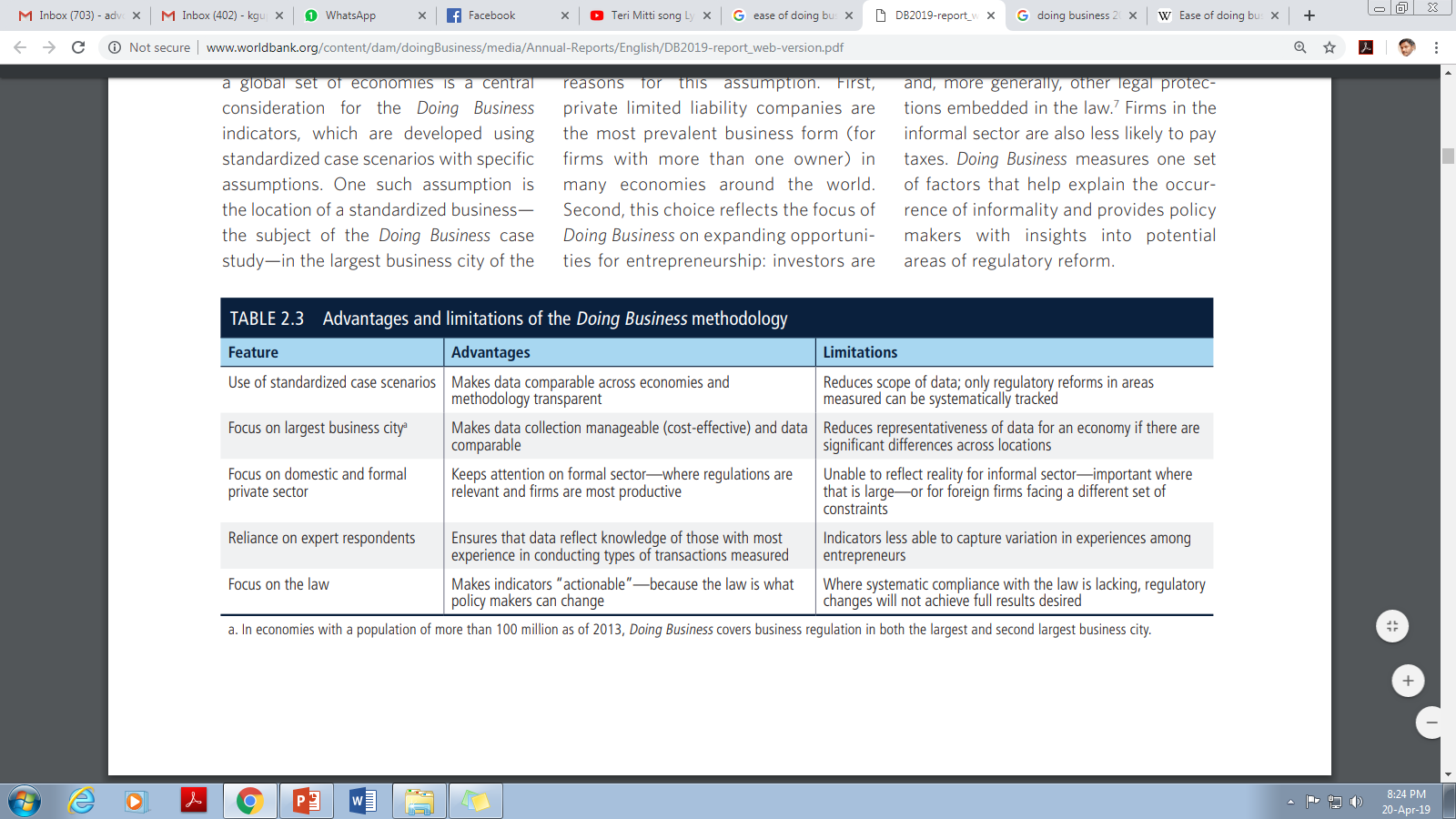 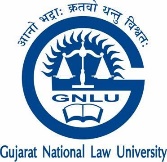 http://www.worldbank.org/content/dam/doingBusiness/media/Annual-Reports/English/DB2019-report_web-version.pdfc
25
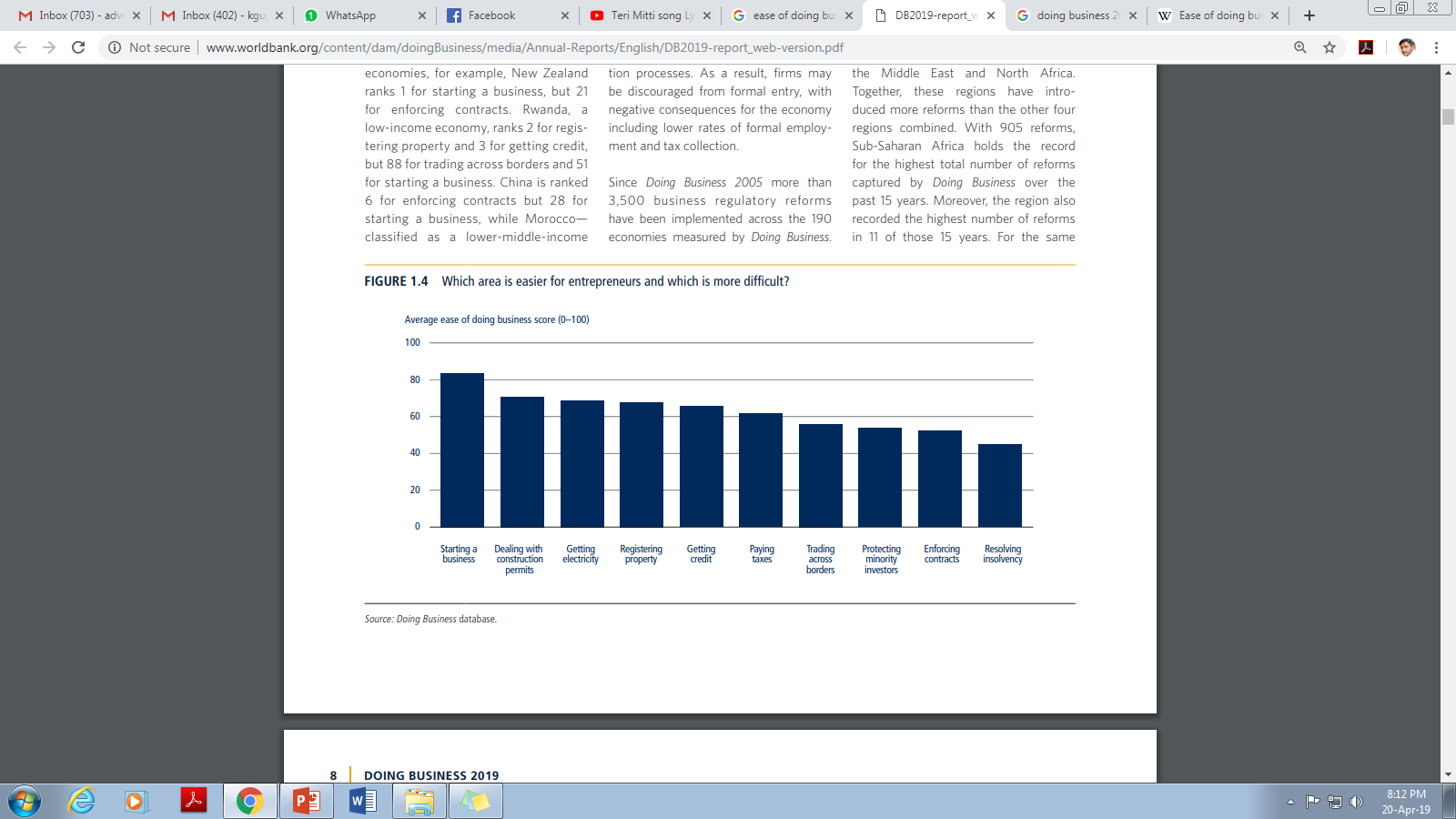 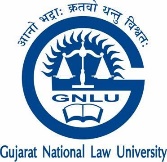 http://www.worldbank.org/content/dam/doingBusiness/media/Annual-Reports/English/DB2019-report_web-version.pdfc
26
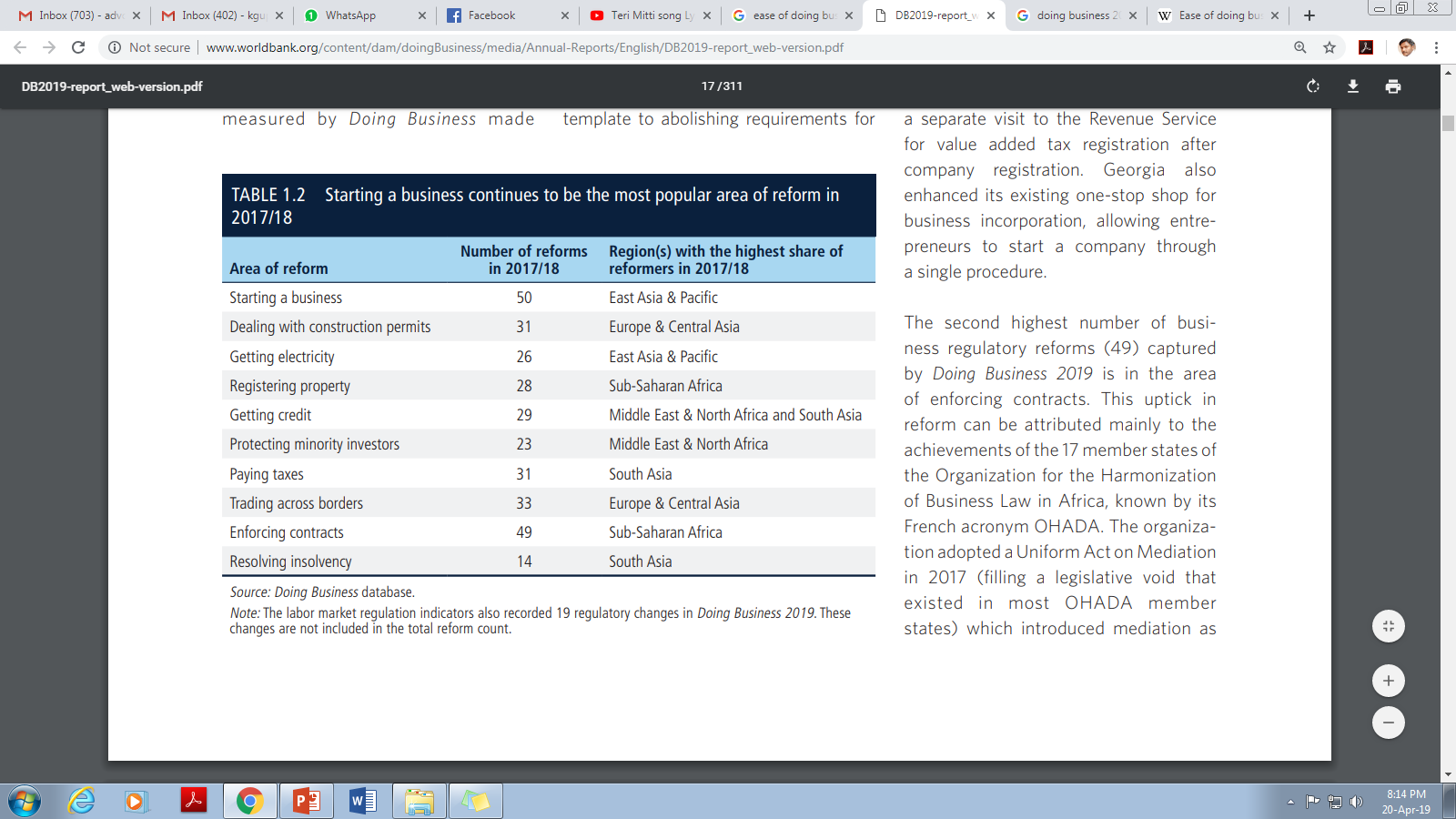 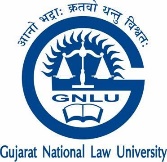 http://www.worldbank.org/content/dam/doingBusiness/media/Annual-Reports/English/DB2019-report_web-version.pdfc
27
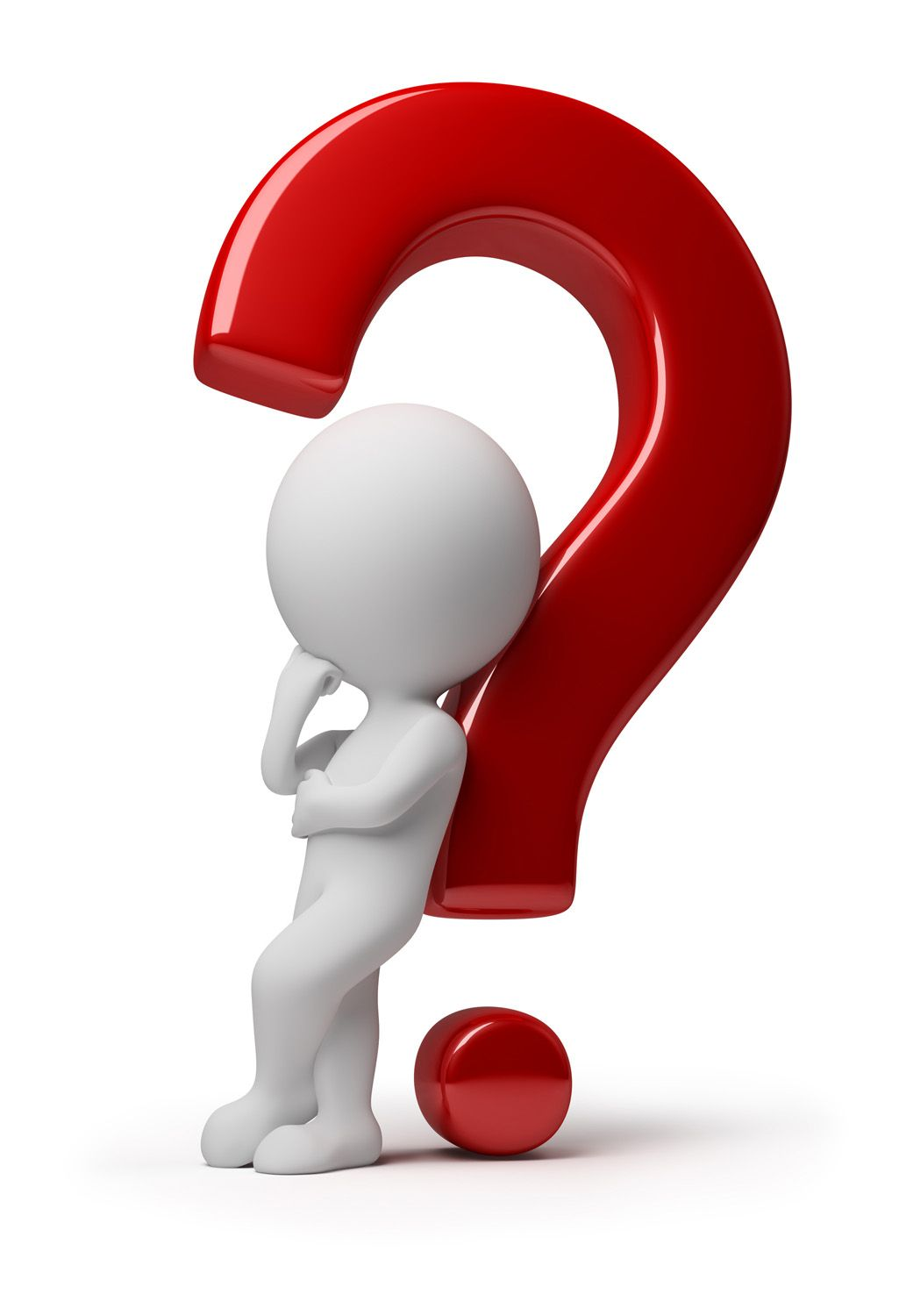 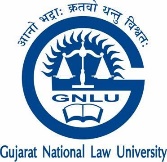 28
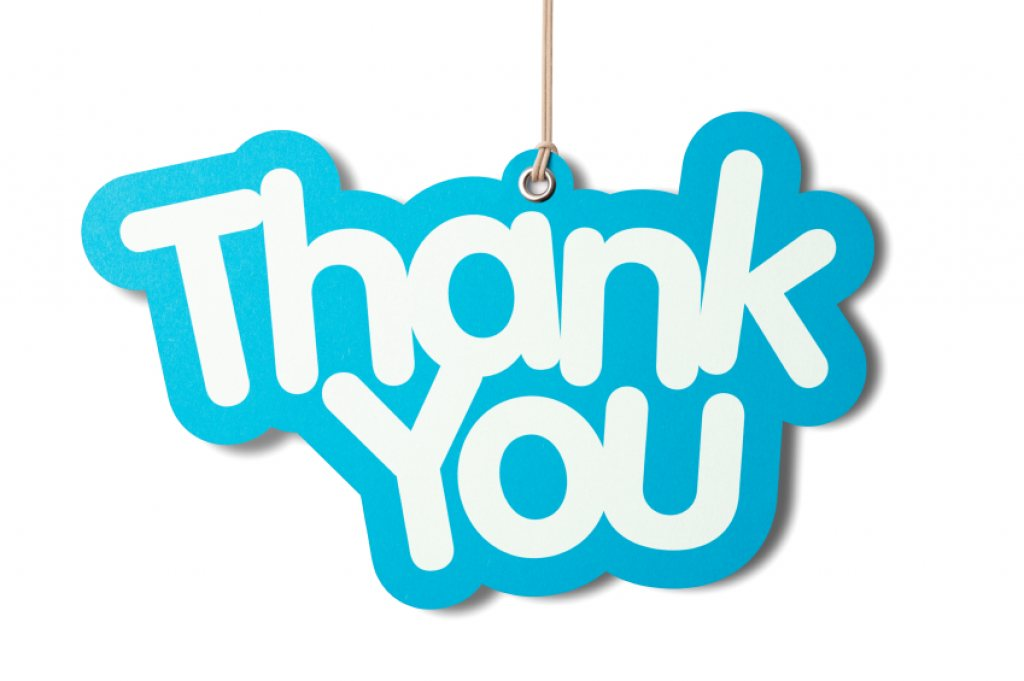 Dr. Kalpeshkumar L Gupta
www.klgupta.in
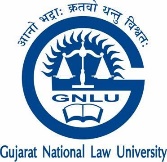 29